CATALOGUE LOCATION
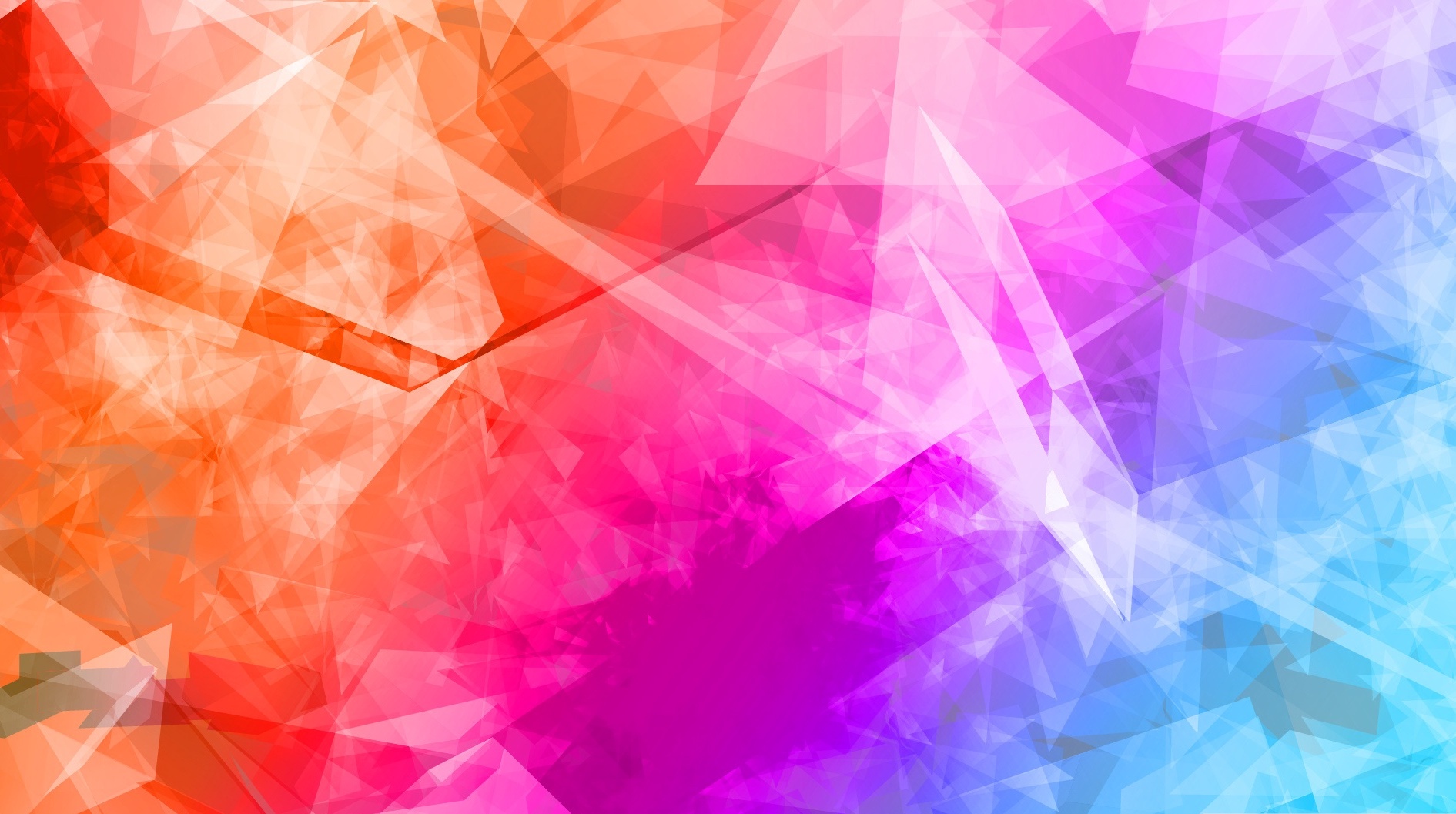 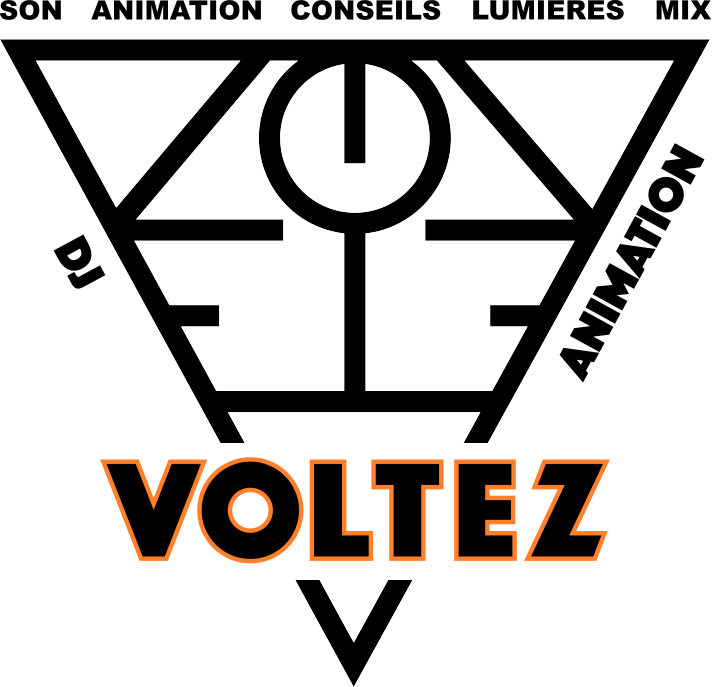 www.dj-voltez.fr
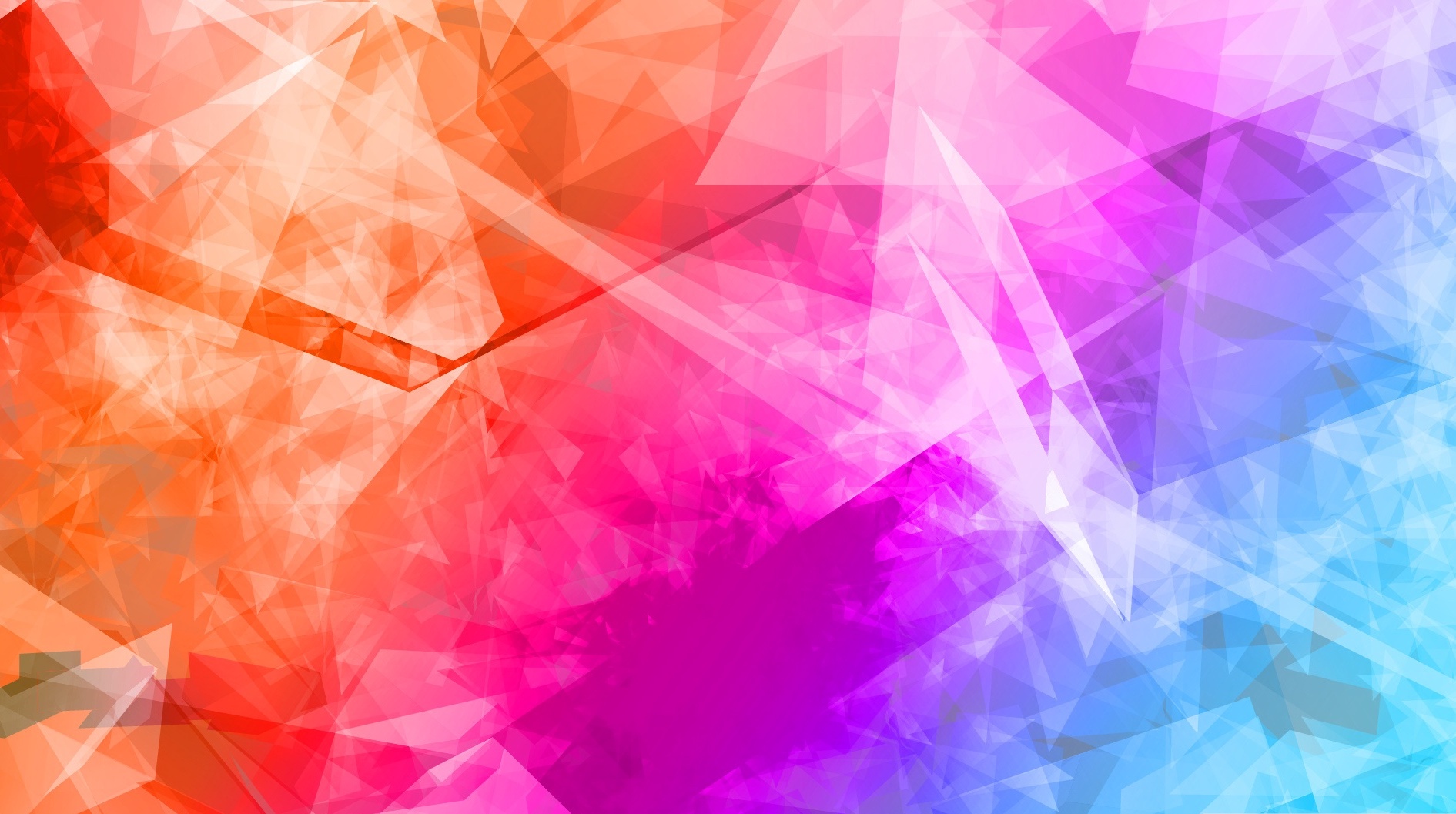 SOMMAIRE
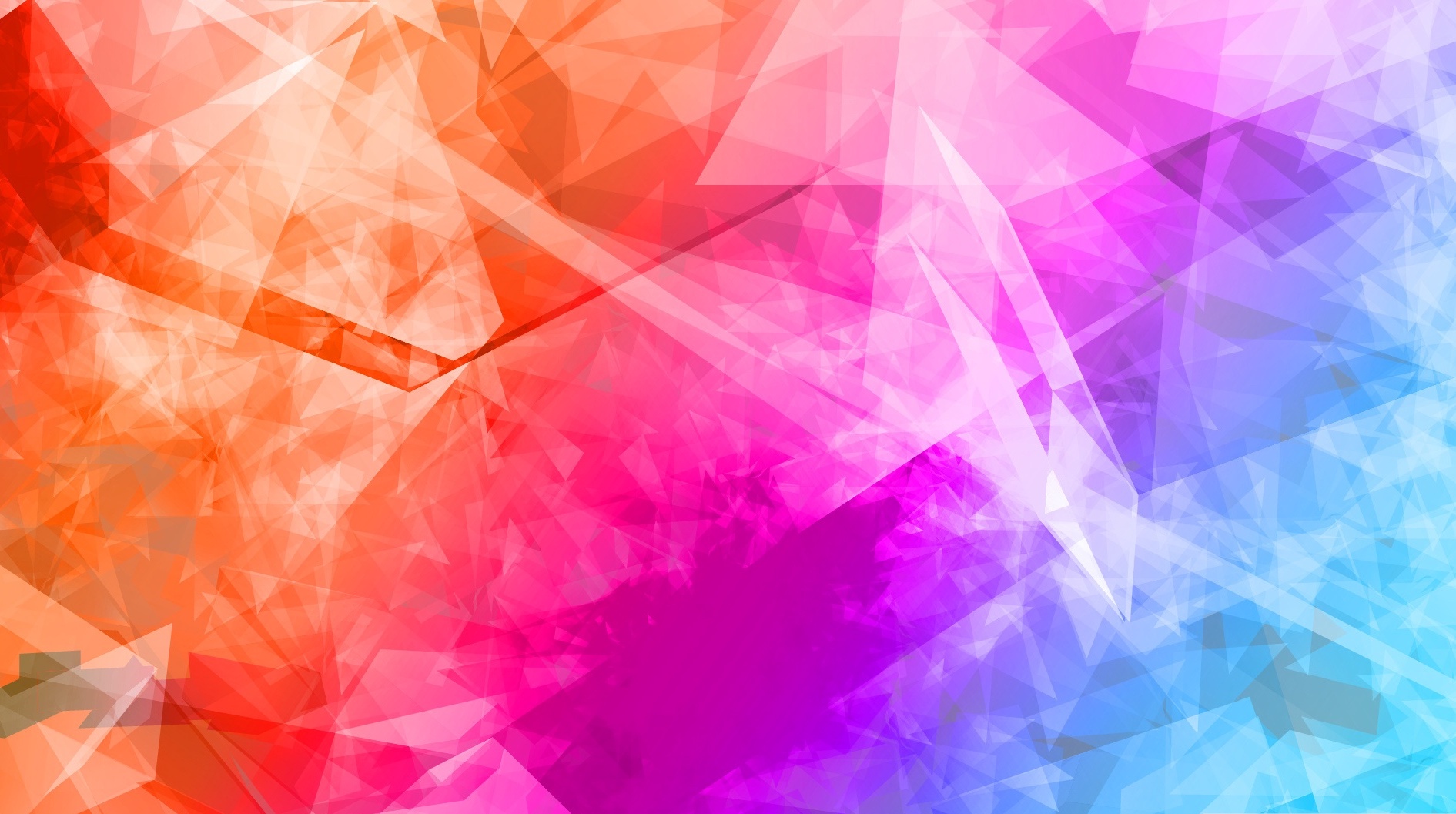 www.dj-voltez.fr
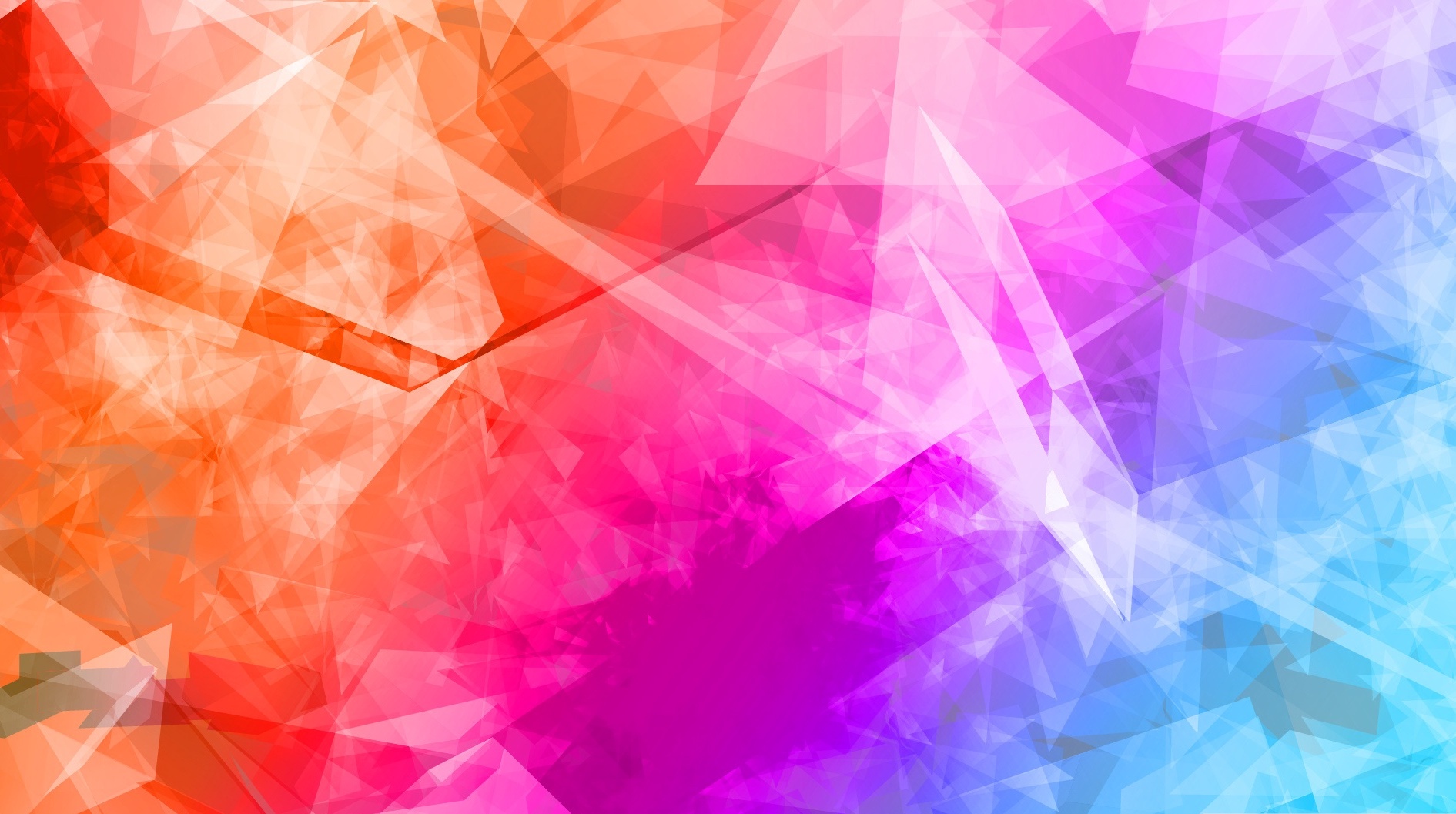 SON
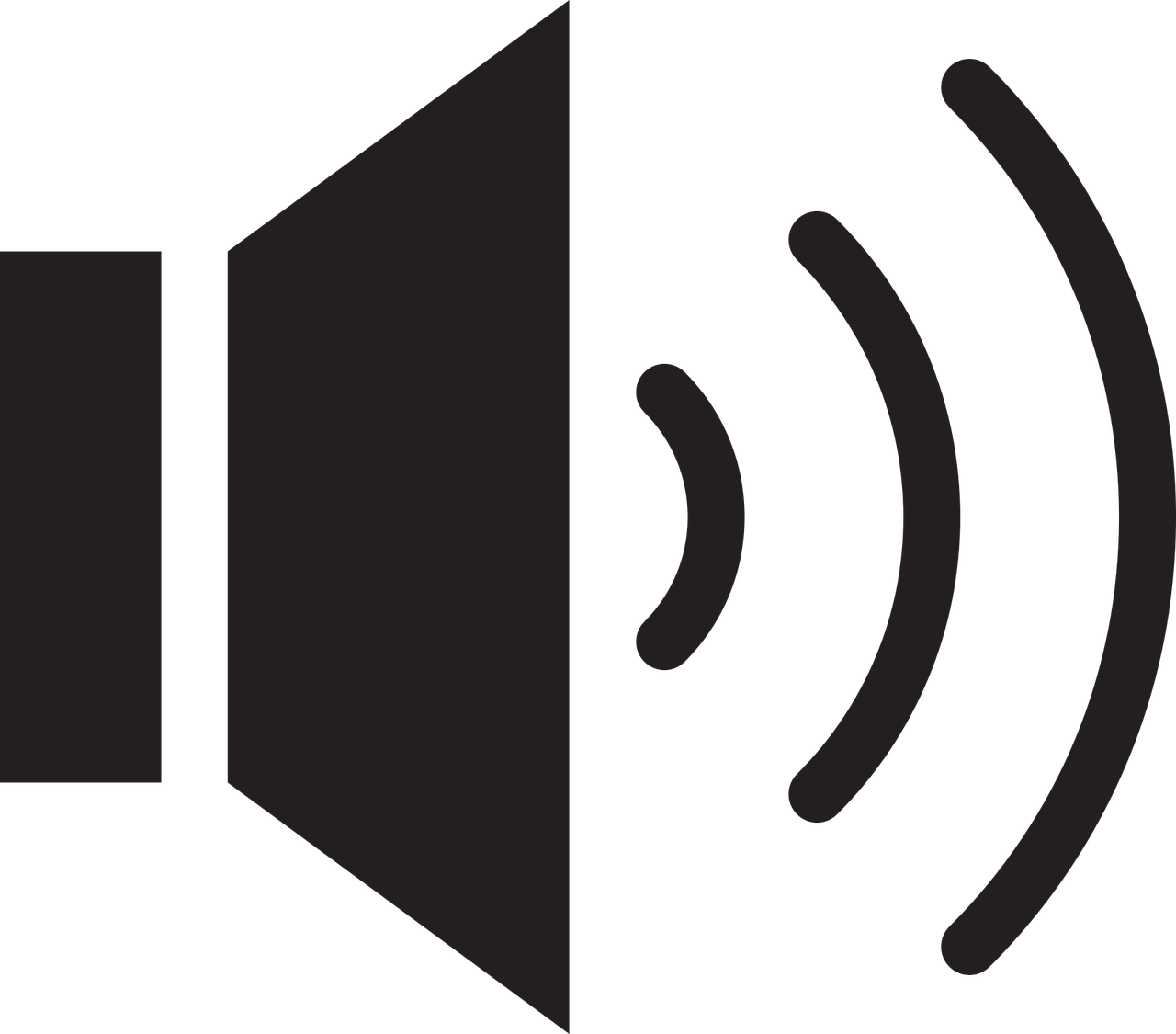 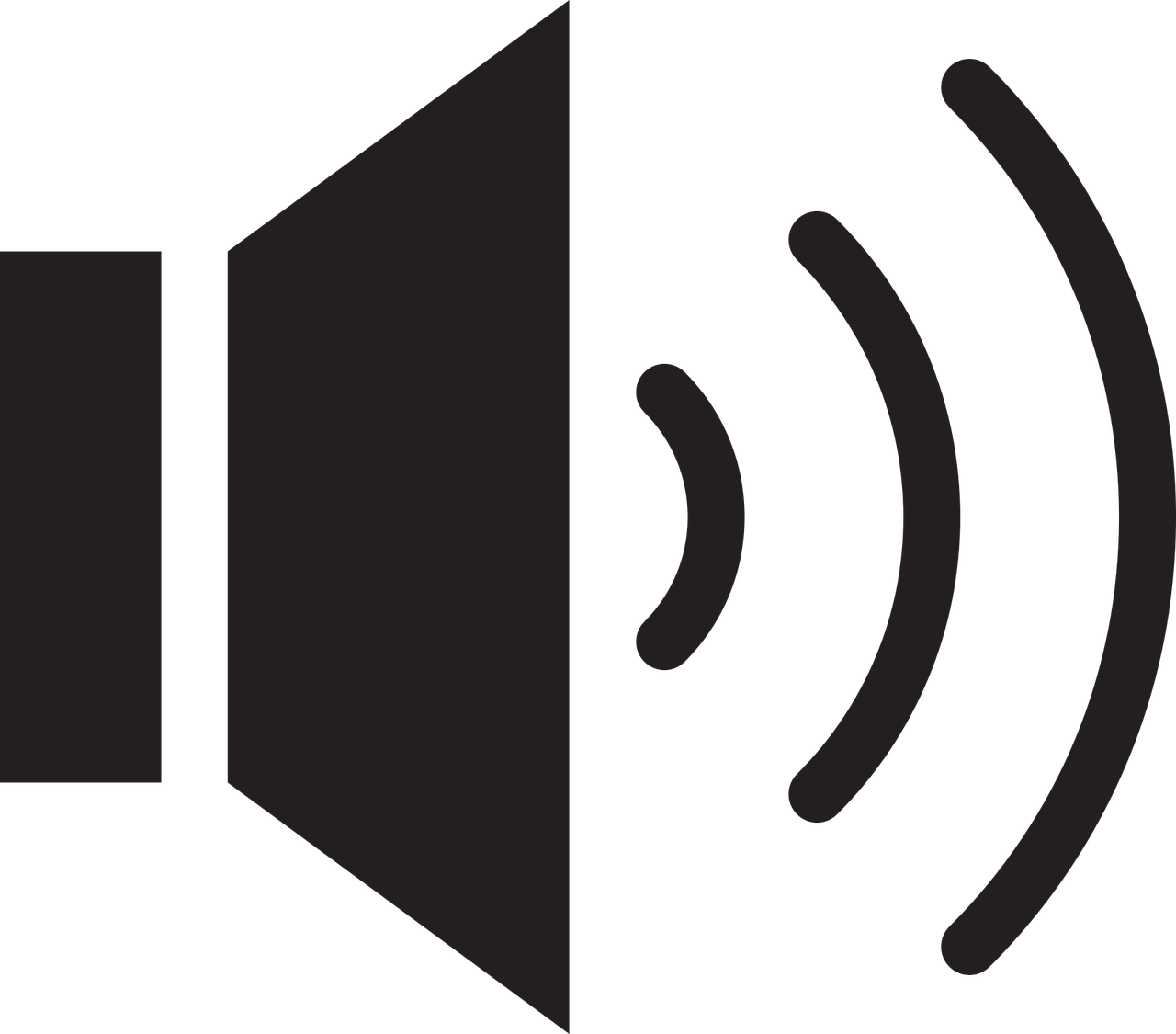 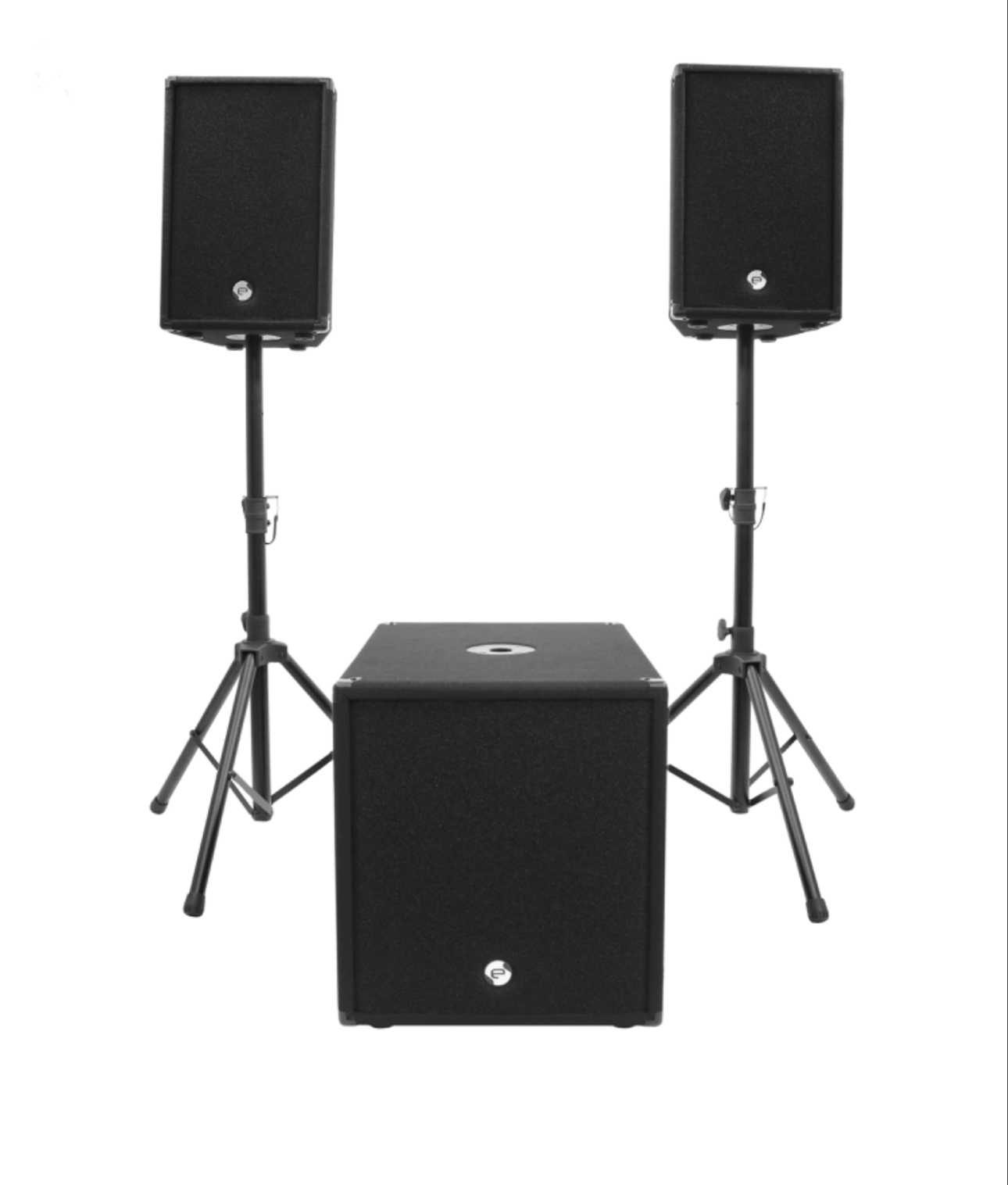 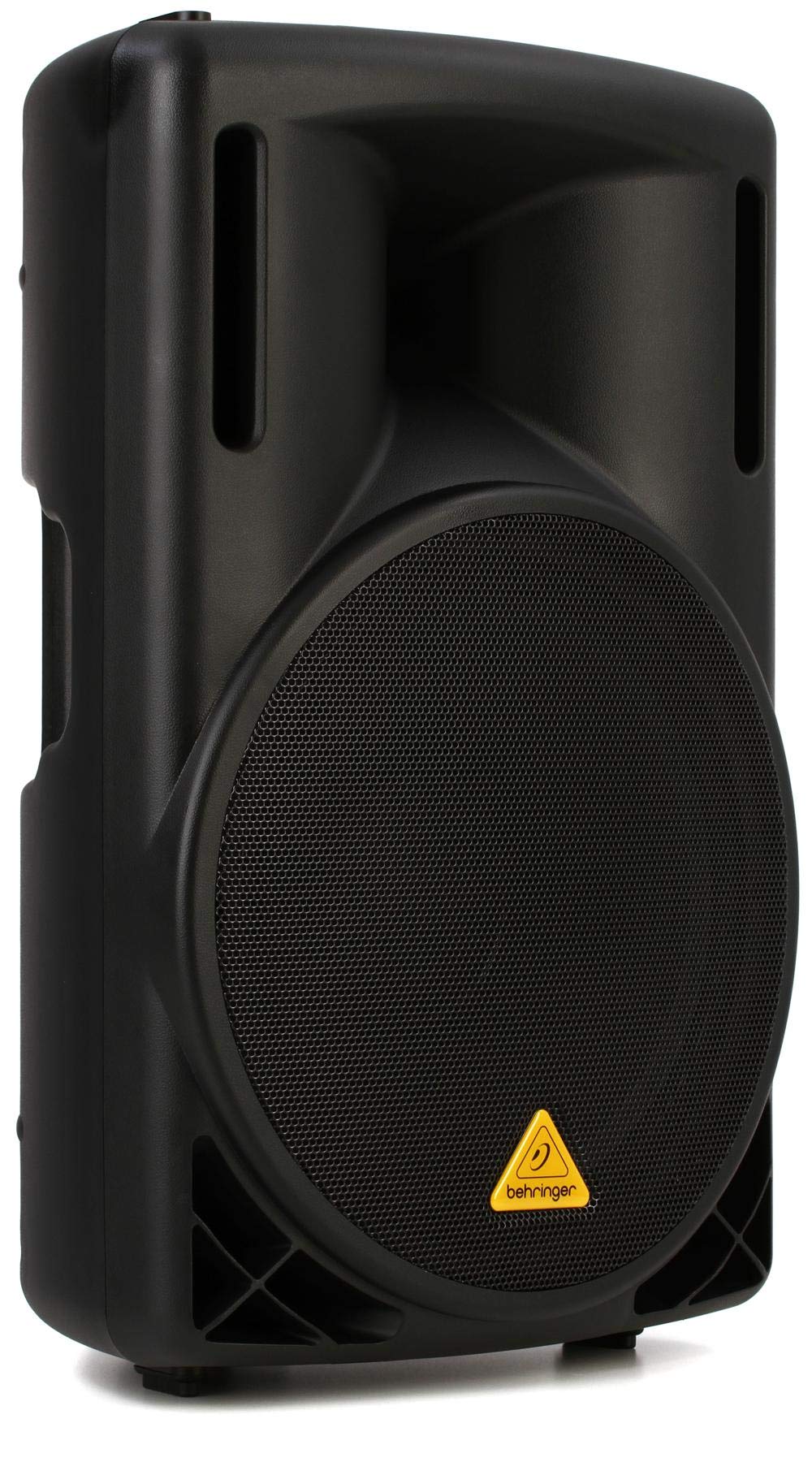 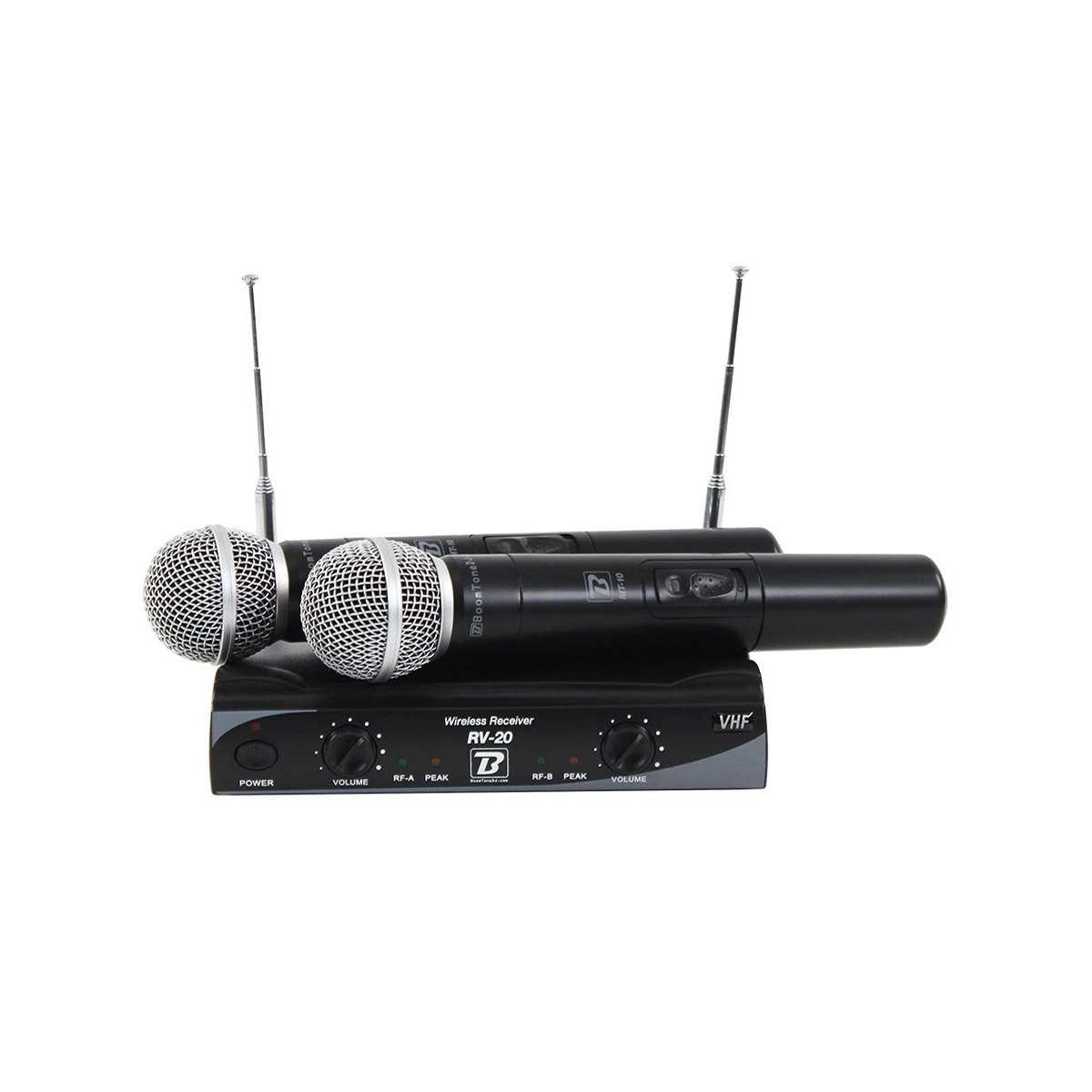 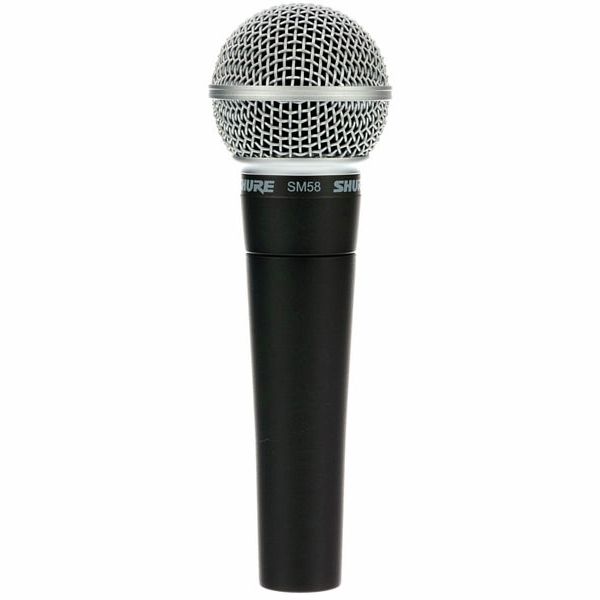 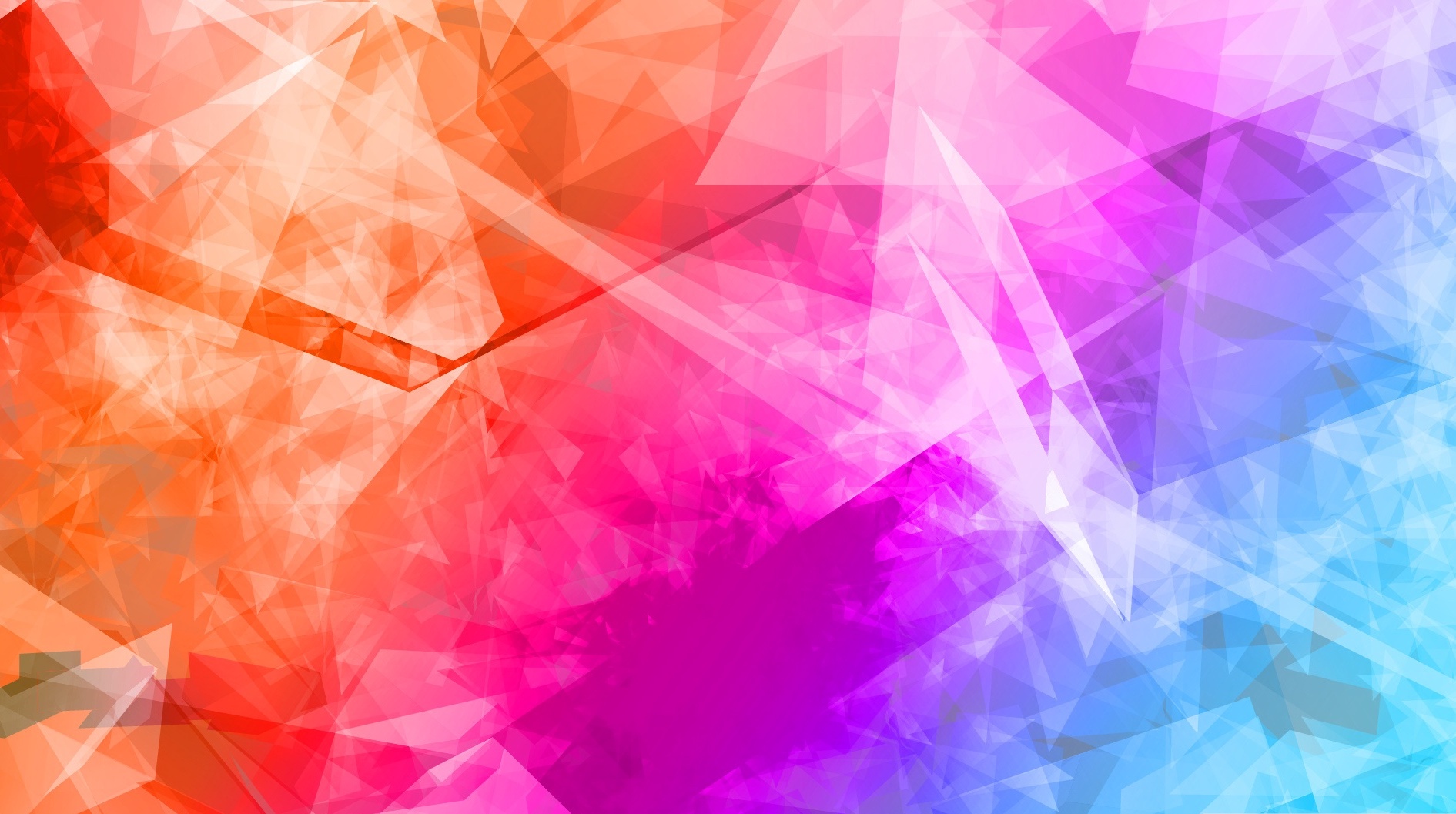 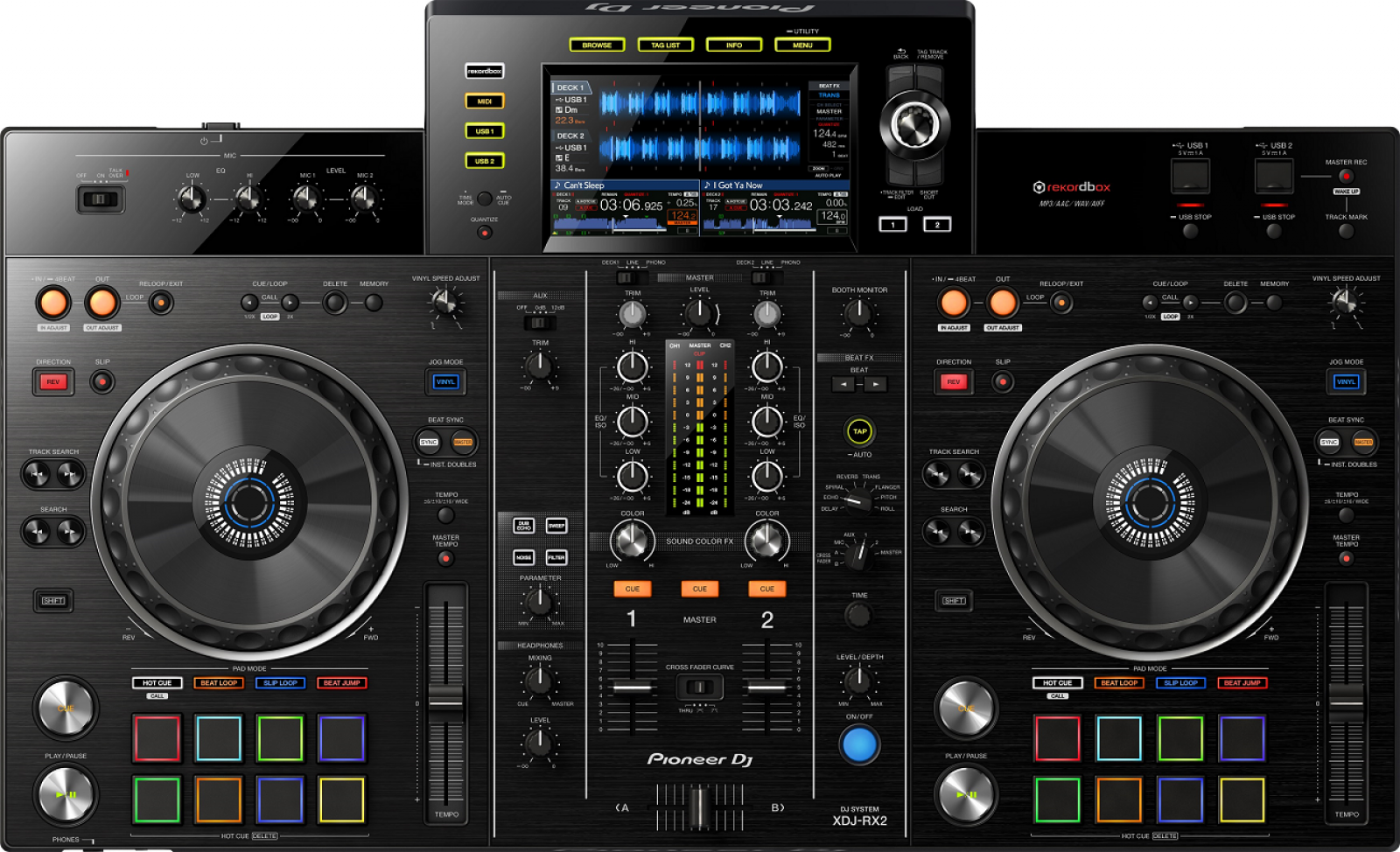 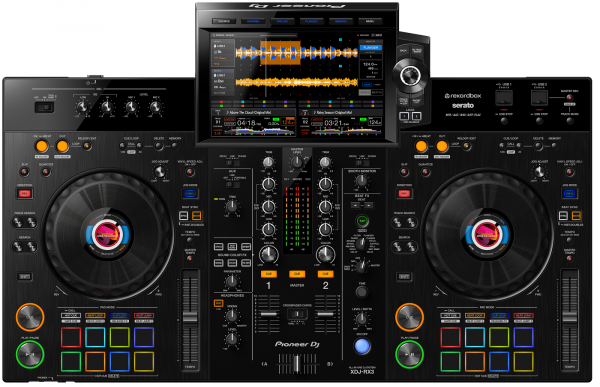 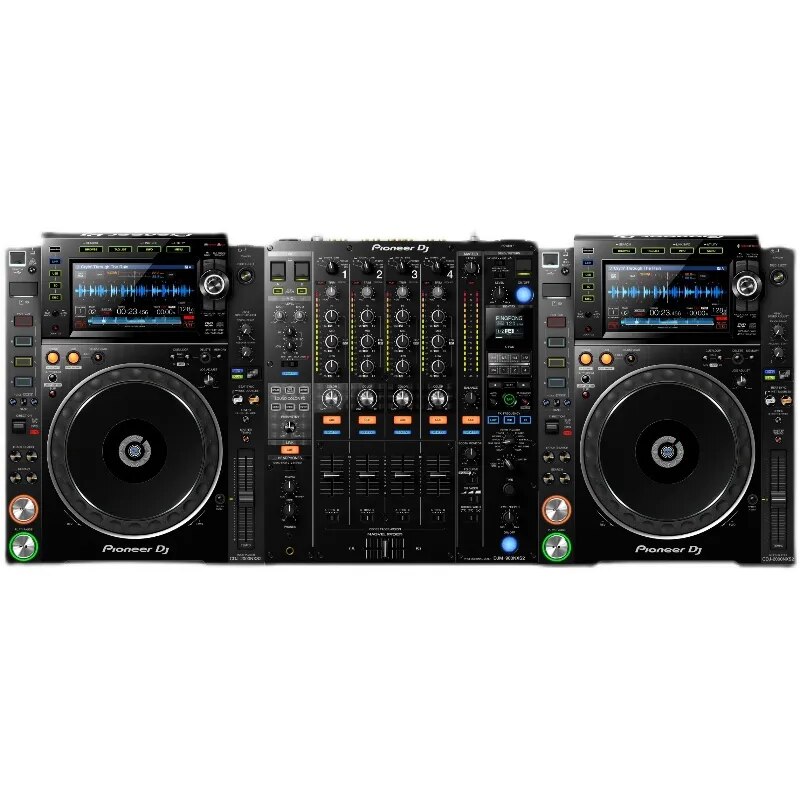 www.dj-voltez.fr
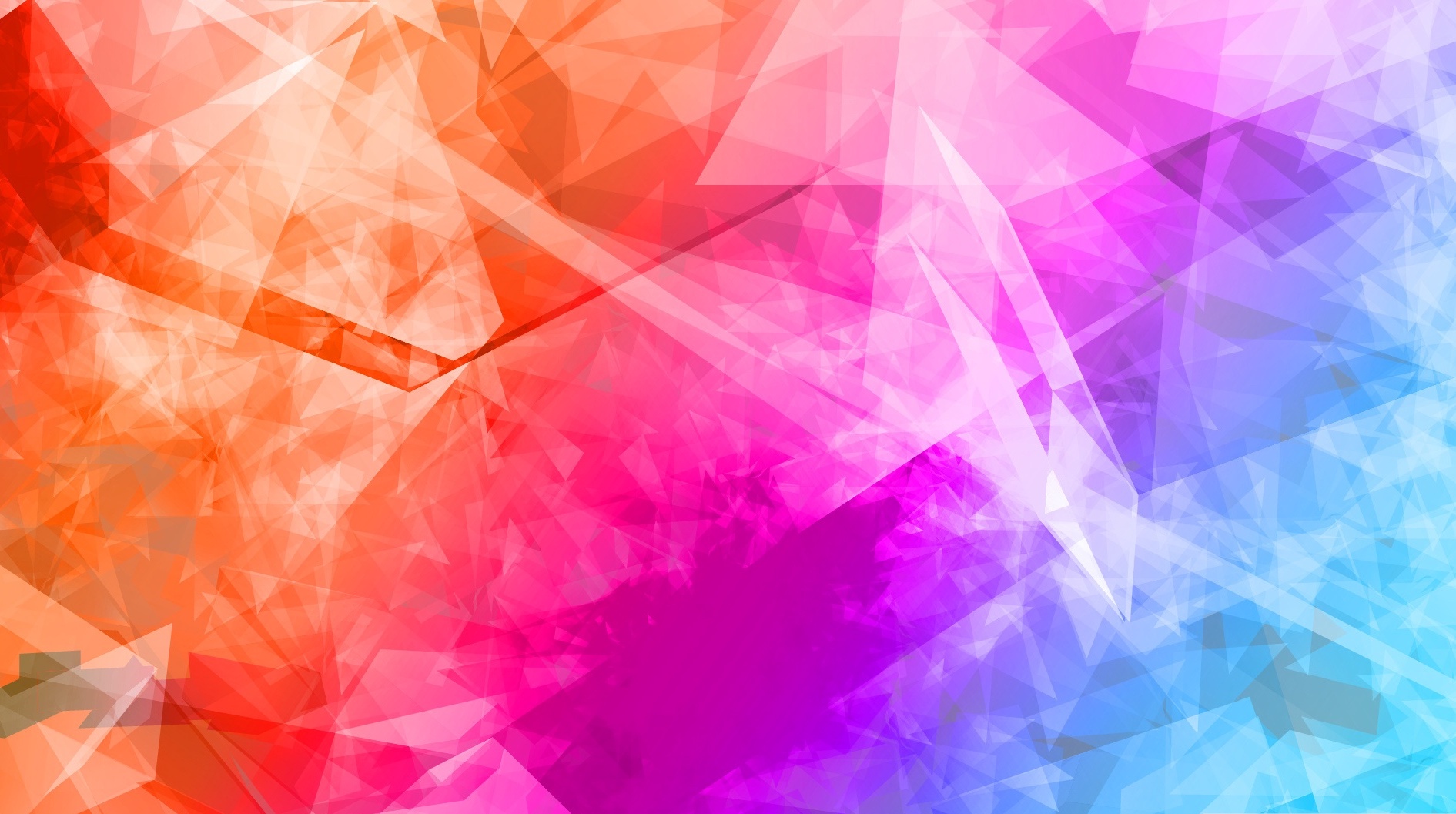 LUMIERE
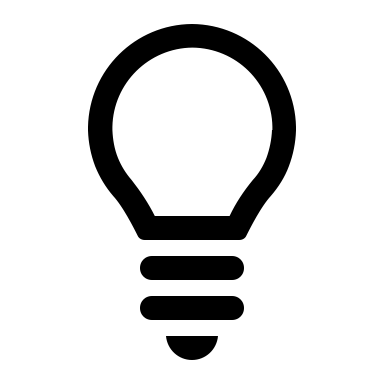 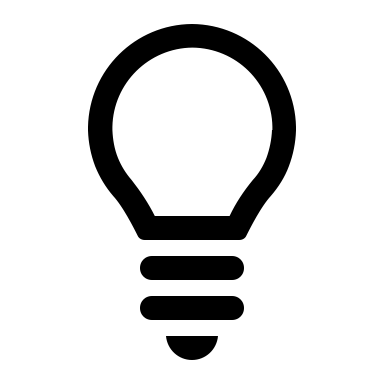 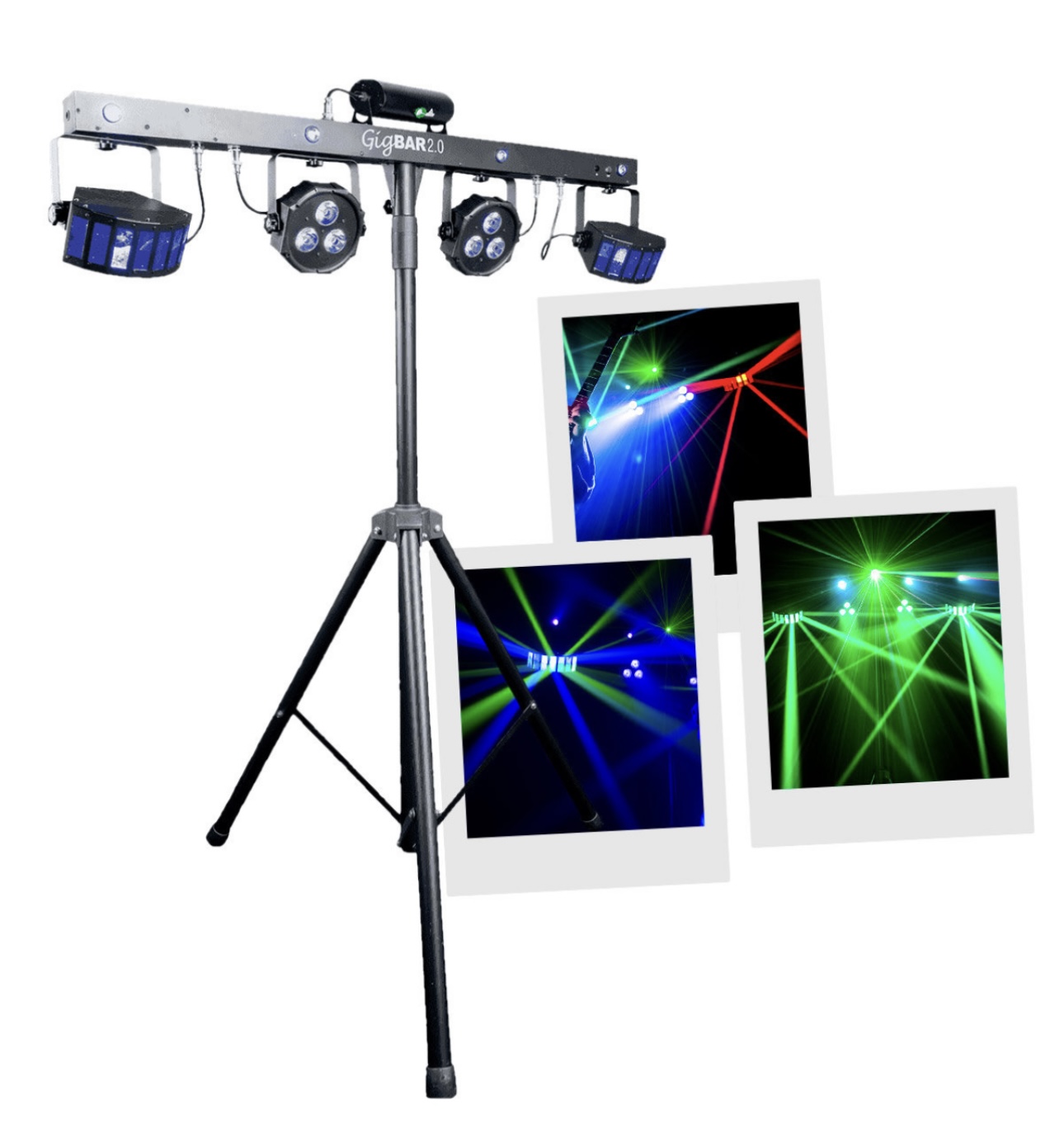 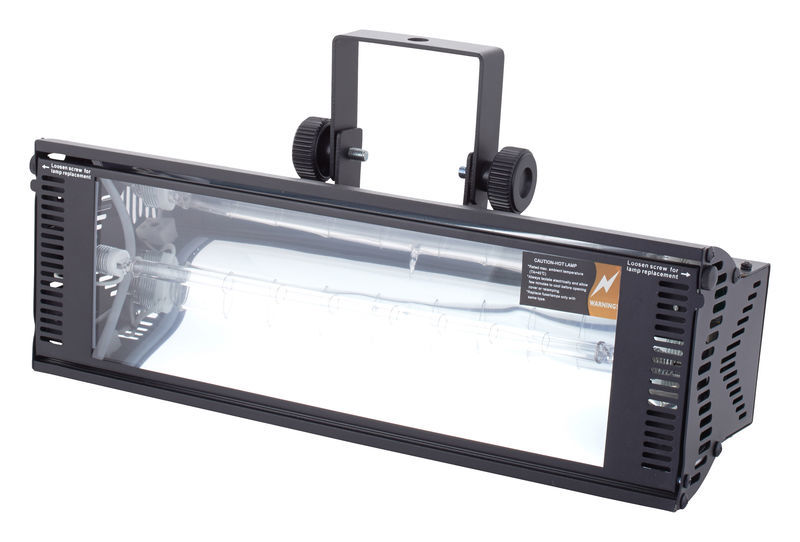 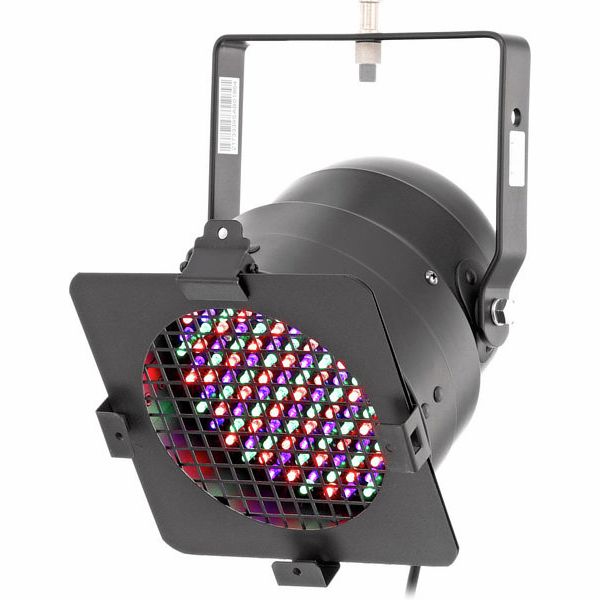 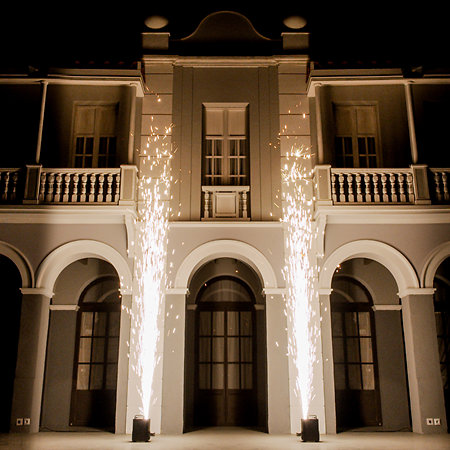 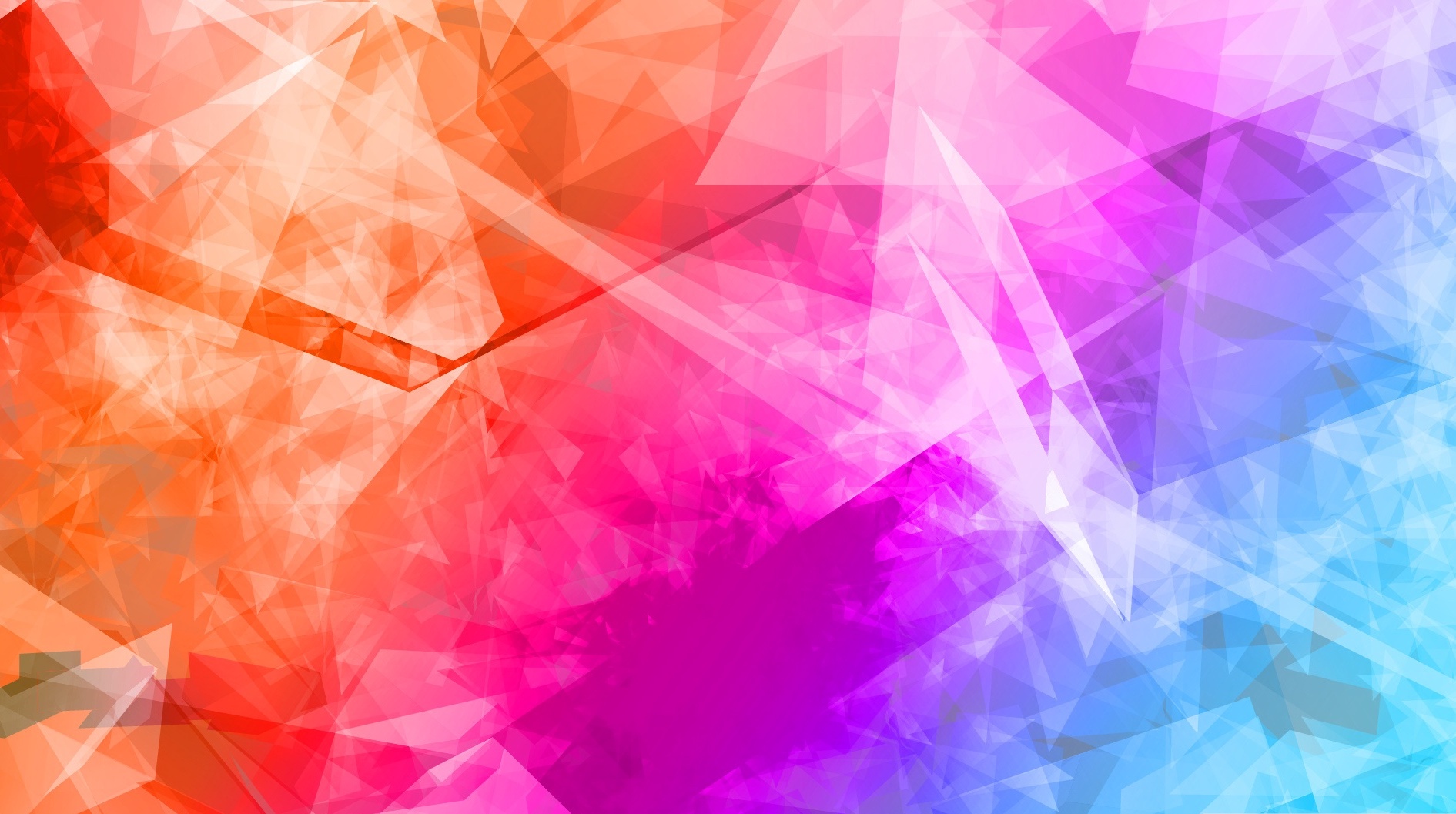 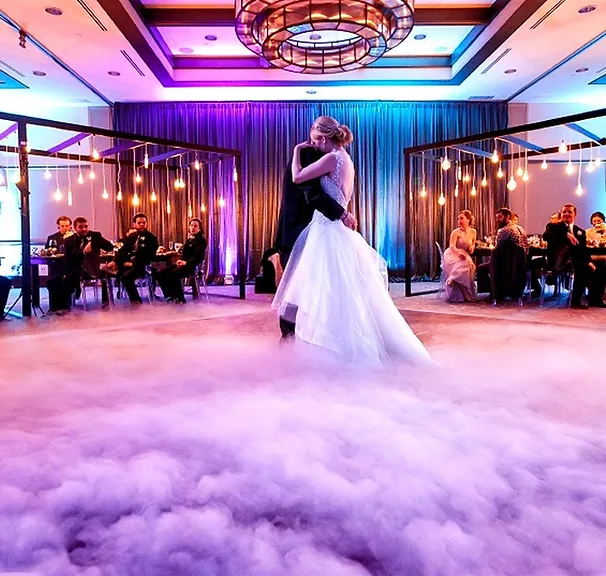 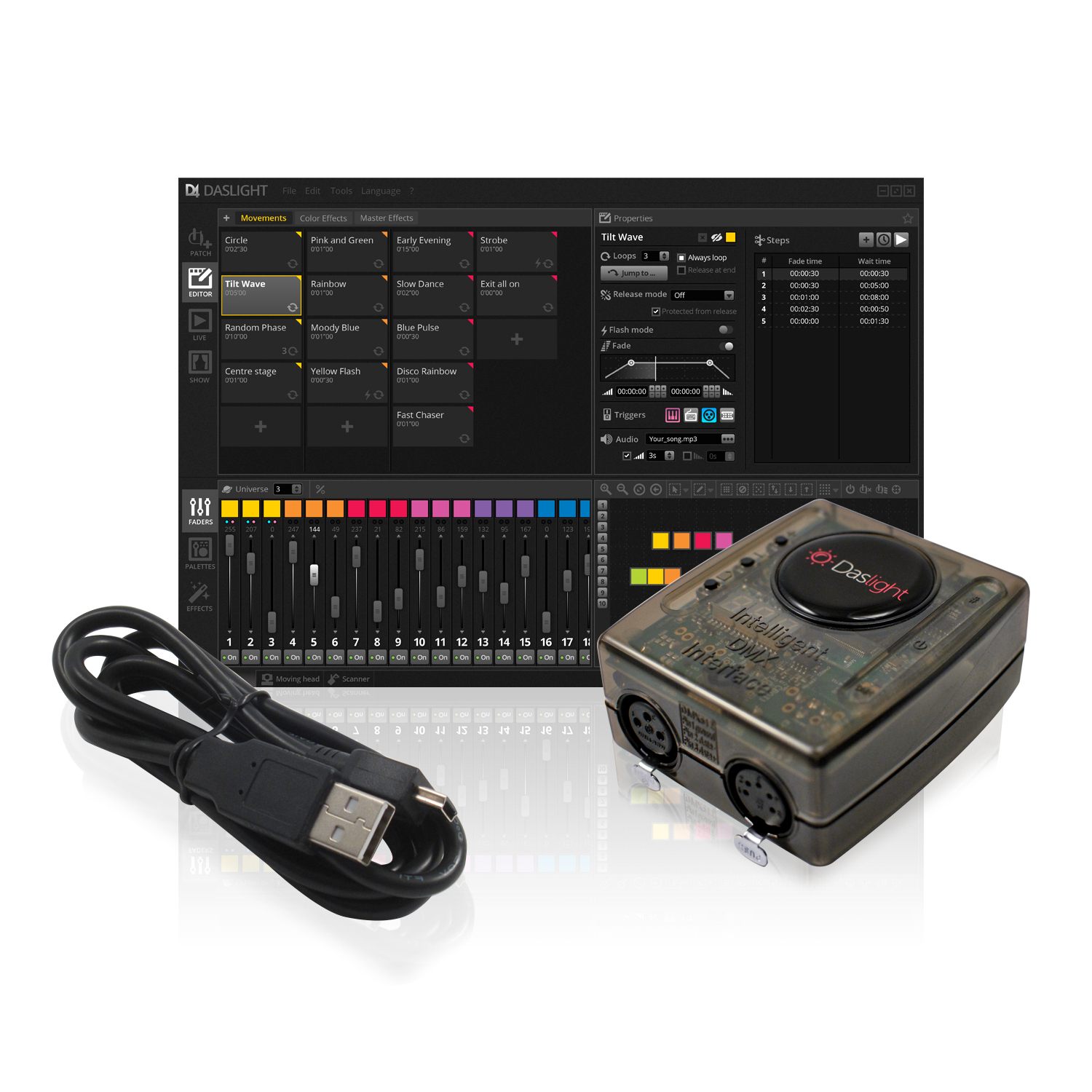 www.dj-voltez.fr
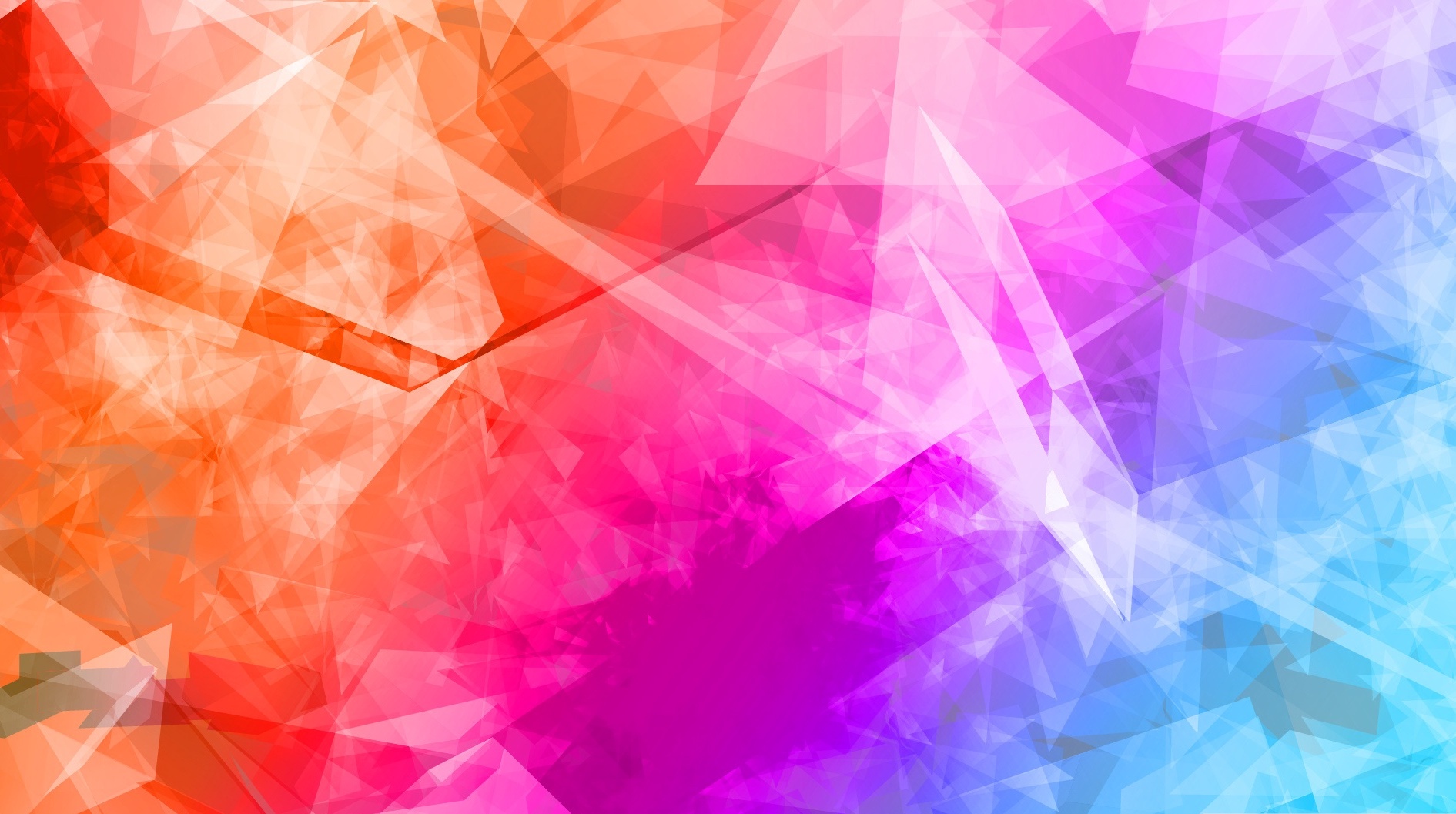 DIVERS
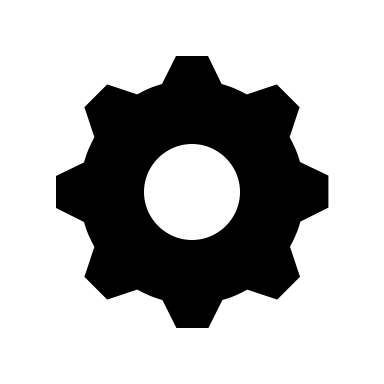 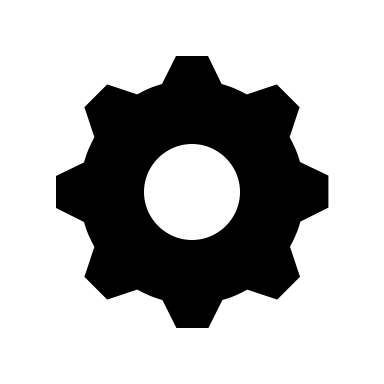 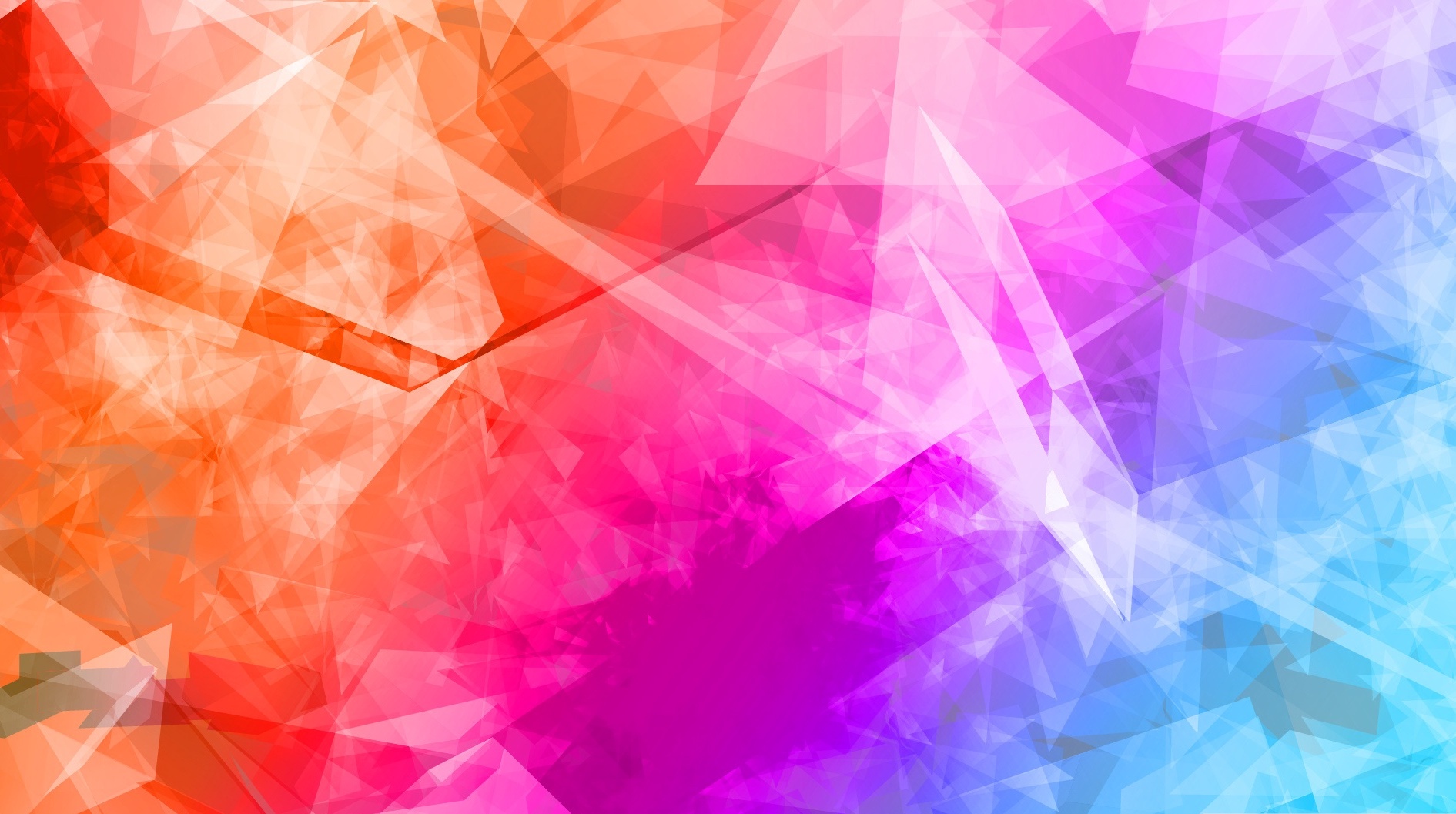 www.dj-voltez.fr